BD Antoine Labbé
I cant remember anything Cant tell if this is true or dream Deep down inside I feel to scream This terrible silence stops me
Now that the war is through with me Im waking up I can not see That there is not much left of me Nothing is real but pain now
Hold my breath as I wish for death Oh please god,wake me
Back in the womb its much too real In pumps life that I must feel But cant look forward to reveal Look to the time when Ill live
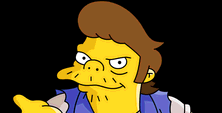 Fed through the tube that sticks in me Just like a wartime novelty
Tied to machines that make me be Cut this life off from me
Hold my breath as I wish for death Oh please god,wake me
Now the world is gone Im just one Oh god,help me hold my breath as I wish for death Oh please God help me
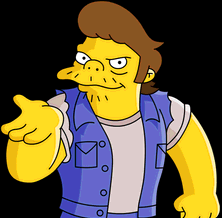 Darkness imprisoning me All that I see Absolute horror I cannot live I cannot die Trapped in myself Body my holding cell
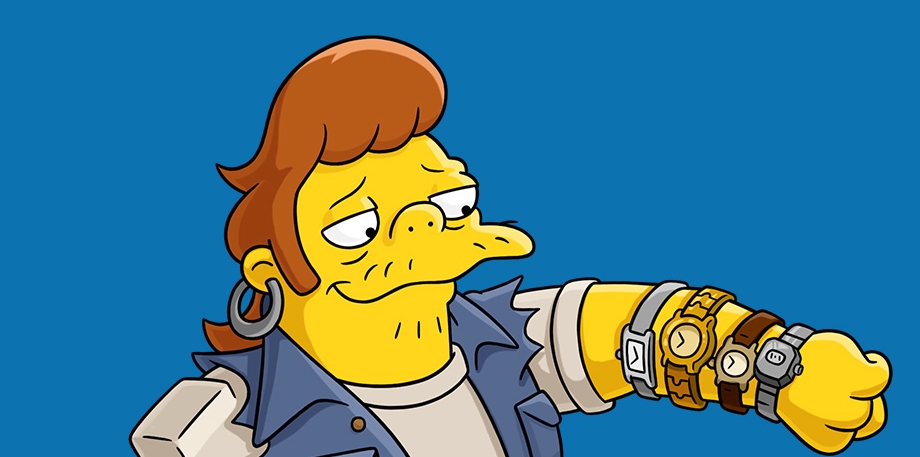 Landmine has taken my sight Taken my speech Taken my hearing Taken my arms Taken my legs Taken my soul Left me with life in hell